Recurrent networks
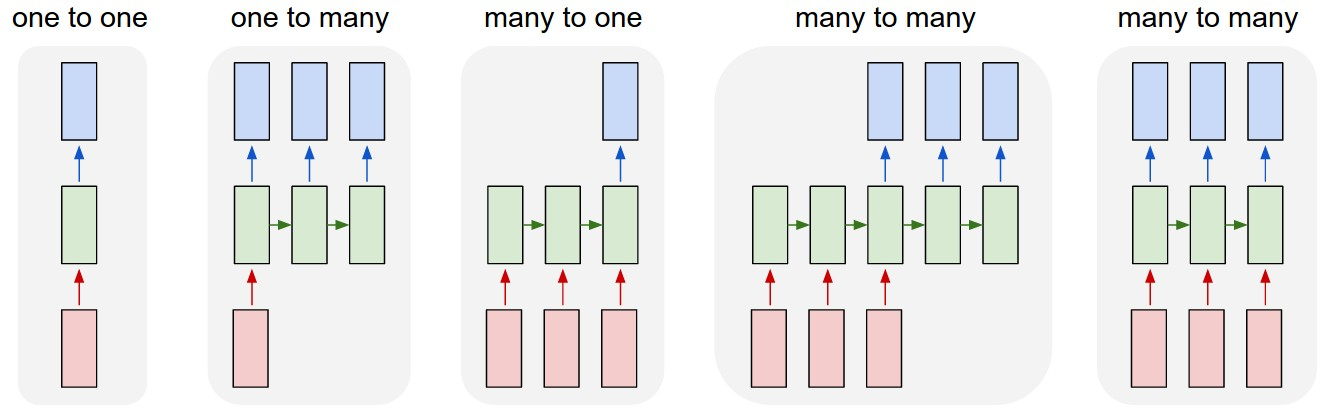 Image source
Many slides adapted from Arun Mallya and Justin Johnson (and Stanford CS231n)
Outline
Sequential prediction tasks
Common recurrent units
Vanilla RNN unit (and how to train it)
Long Short-Term Memory (LSTM)
Gated Recurrent Unit (GRU)
Recurrent network architectures
Applications in (a bit) more detail
Language modeling
Image captioning
Sequential prediction example 1: Sentiment classification
Goal: classify a text sequence (e.g., restaurant, movie or product review, Tweet) as having positive or negative sentiment

“The food was really good”
“The vacuum cleaner broke within two weeks”
“The movie had slow parts, but overall was worth watching”
[Speaker Notes: What makes this problem challenging?
What feature representation or predictor structure can we use for this problem?]
Sequential prediction example 1: Sentiment classification
Recurrent model:
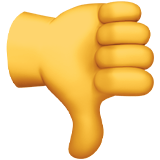 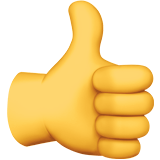 Classifier
Hidden state
“Memory”
“Context”
h5
h1
h4
h2
h3
“good”
“was”
“food”
“really”
“The”
Sequential prediction example 2: Text generation
Sample from the distribution of a given text corpus (also known as language modeling)
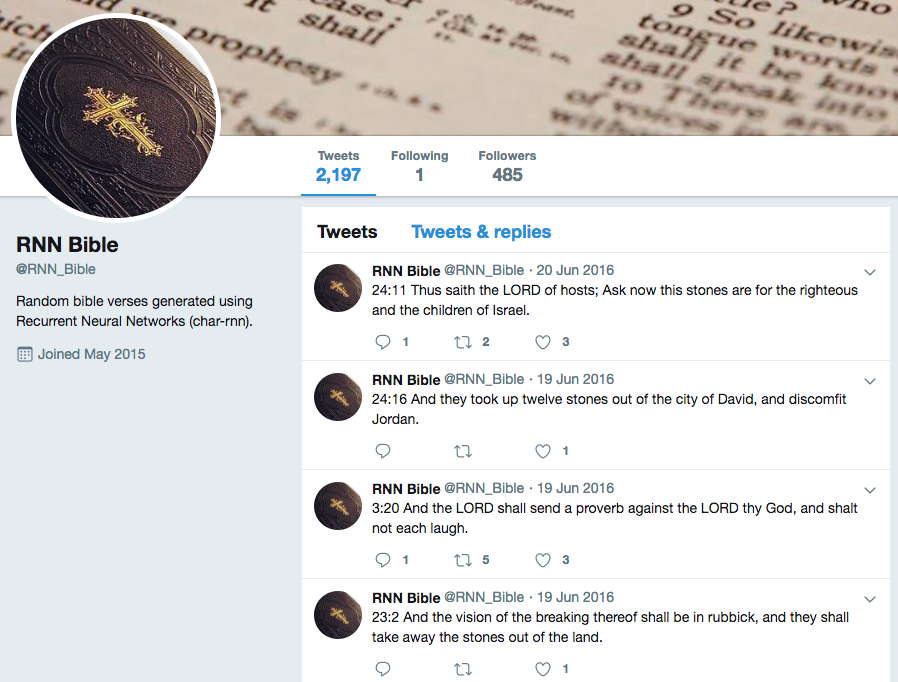 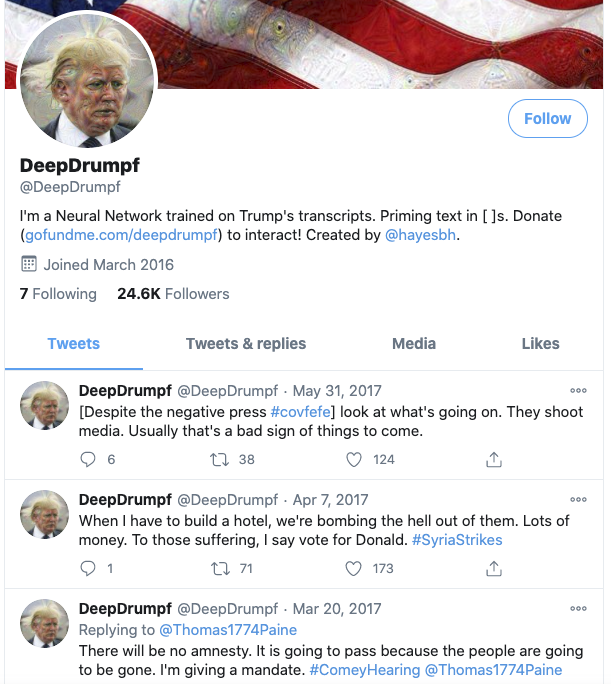 Sequential prediction example 2: Text generation
Sample from the distribution of a given text corpus – also known as language modeling
Can be done one character or one word at a time:
“Lord”
“the”
“of”
“Thus”
“saith”
Classifier
Classifier
Classifier
Classifier
Classifier
h4
h3
h5
h1
h2
h5
h1
h4
h3
h2
“Lord”
“START”
“the”
“saith”
“Thus”
Image source
Sequential prediction example 3: Image captioning
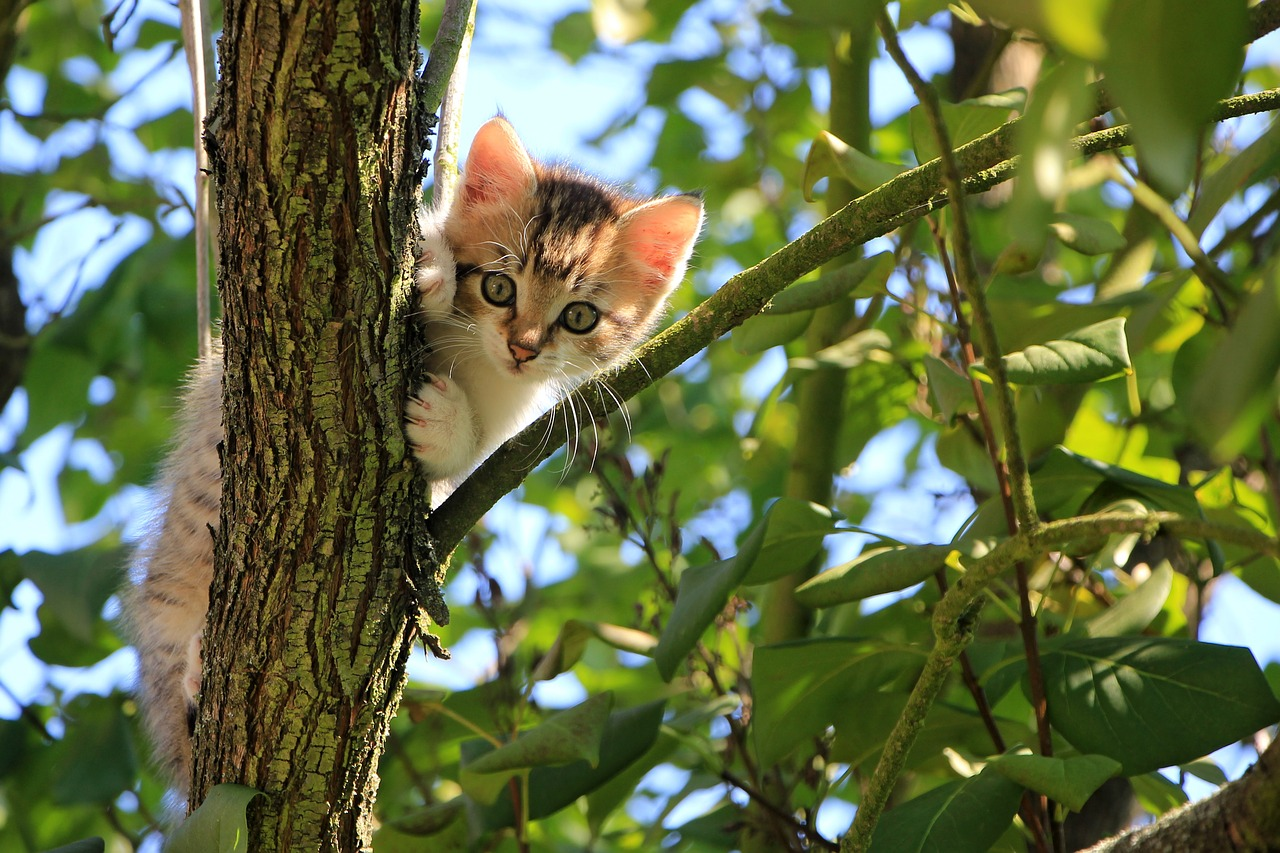 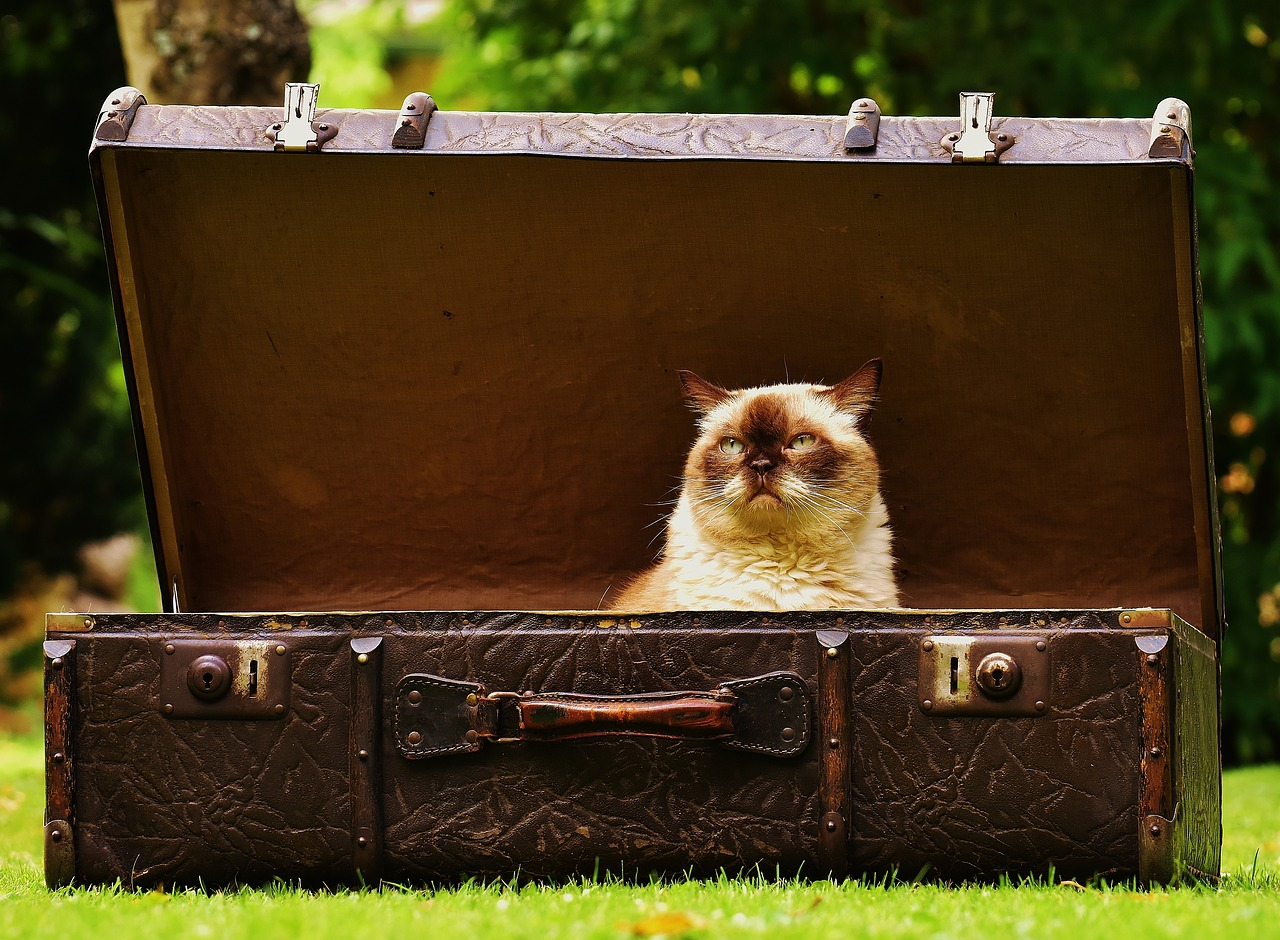 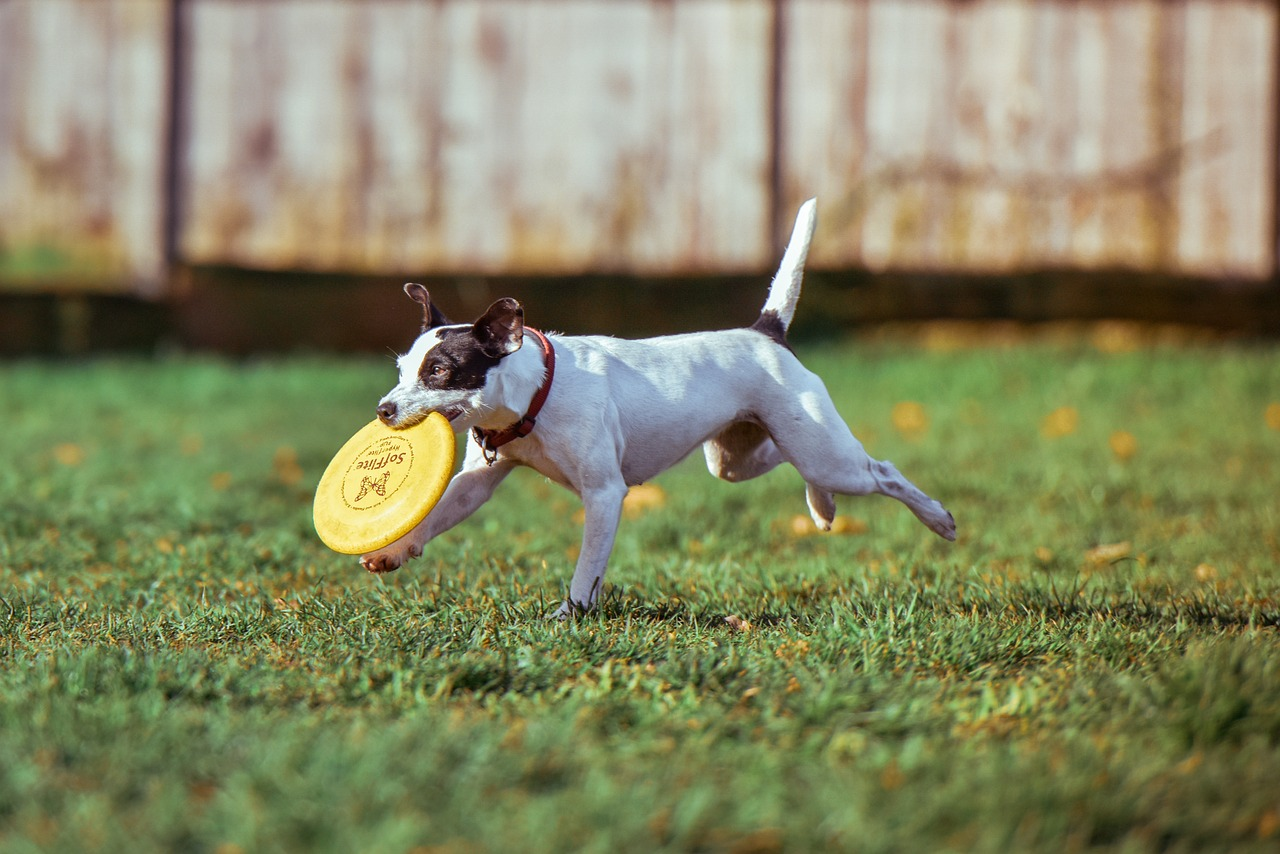 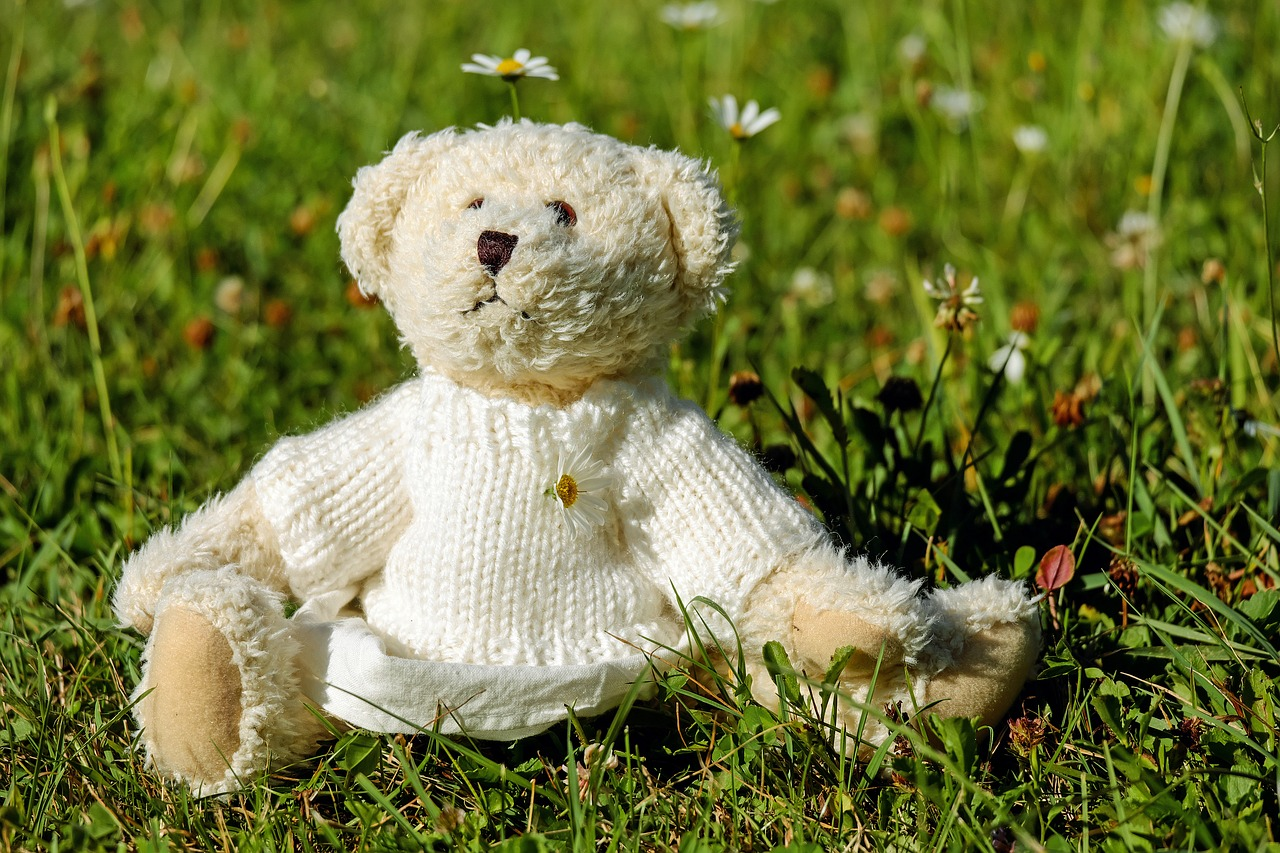 A cat sitting on a suitcase on the floor
A cat is sitting on a tree branch
A dog is running in the grass with a frisbee
A white teddy bear sitting in the grass
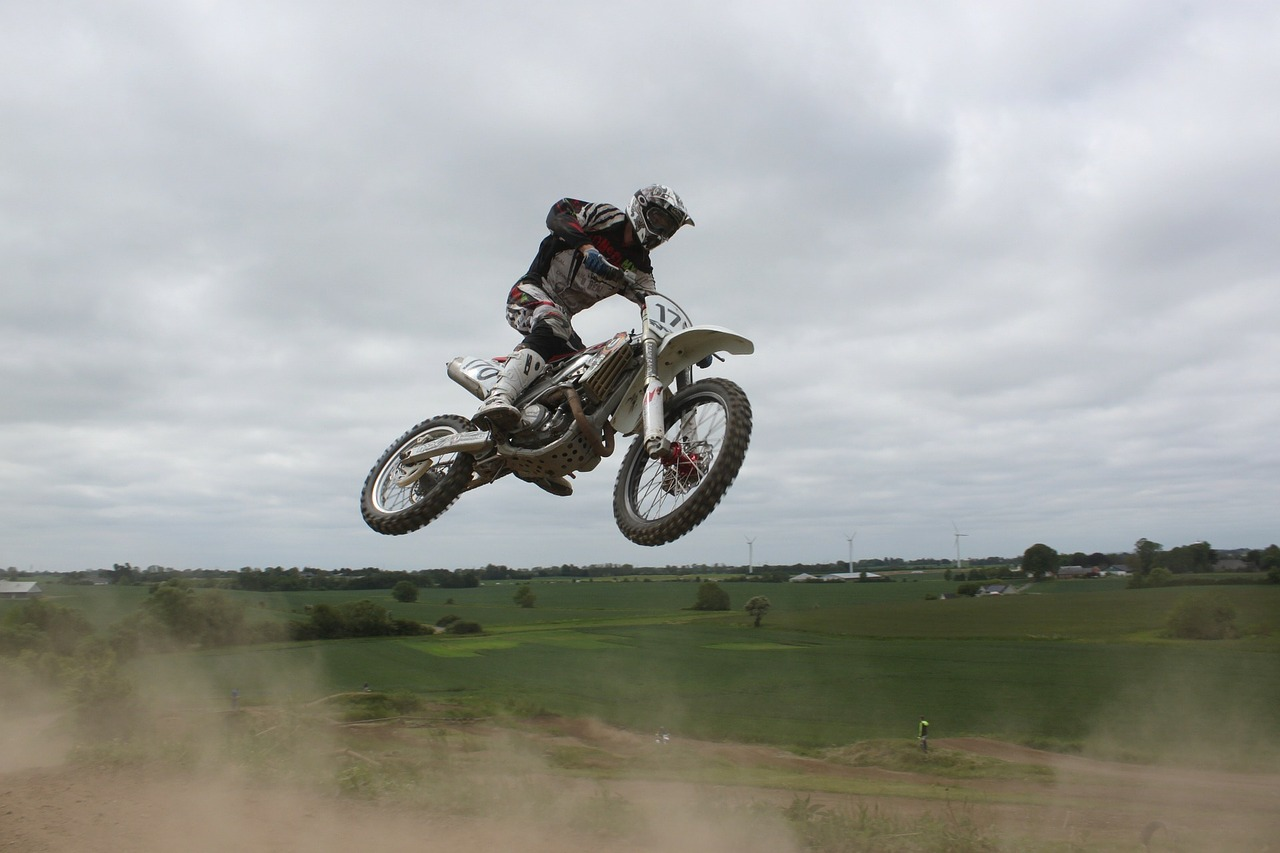 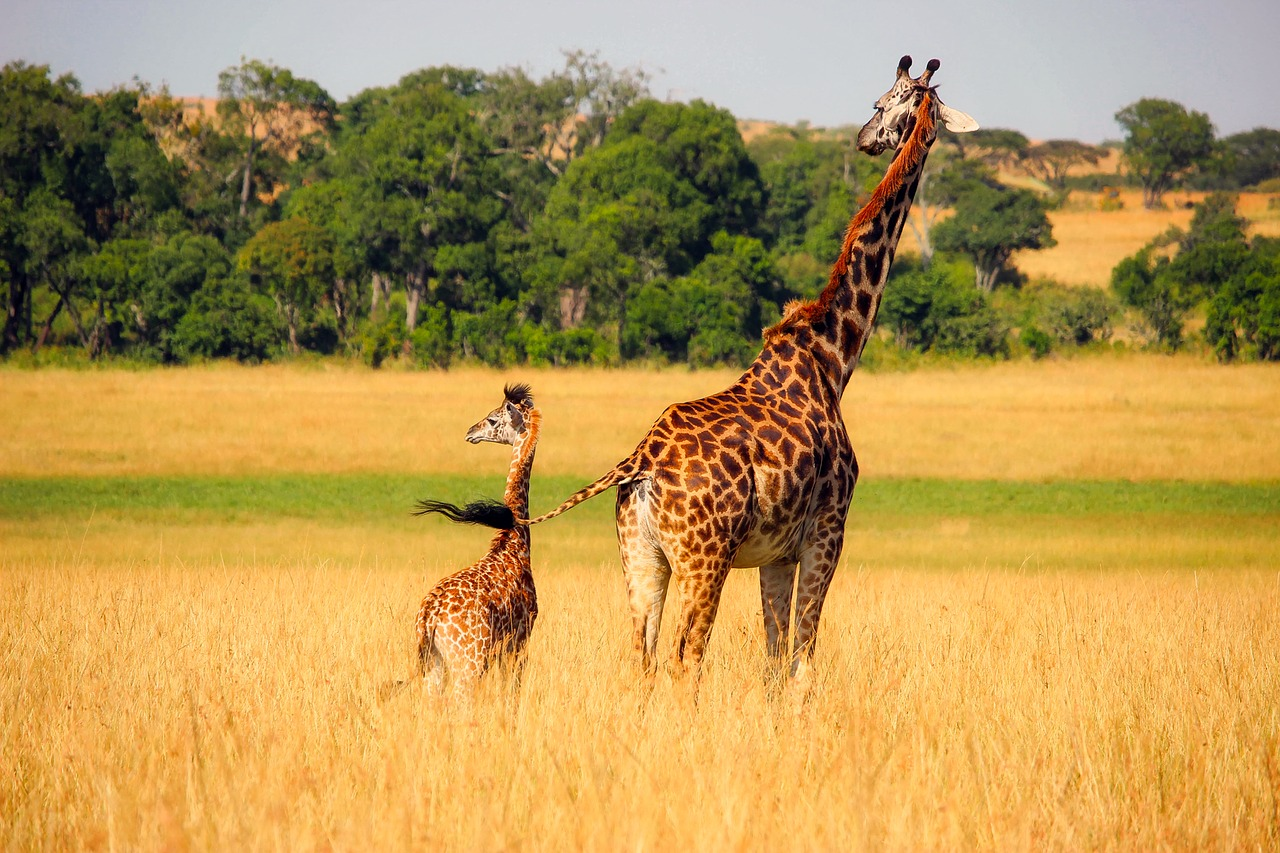 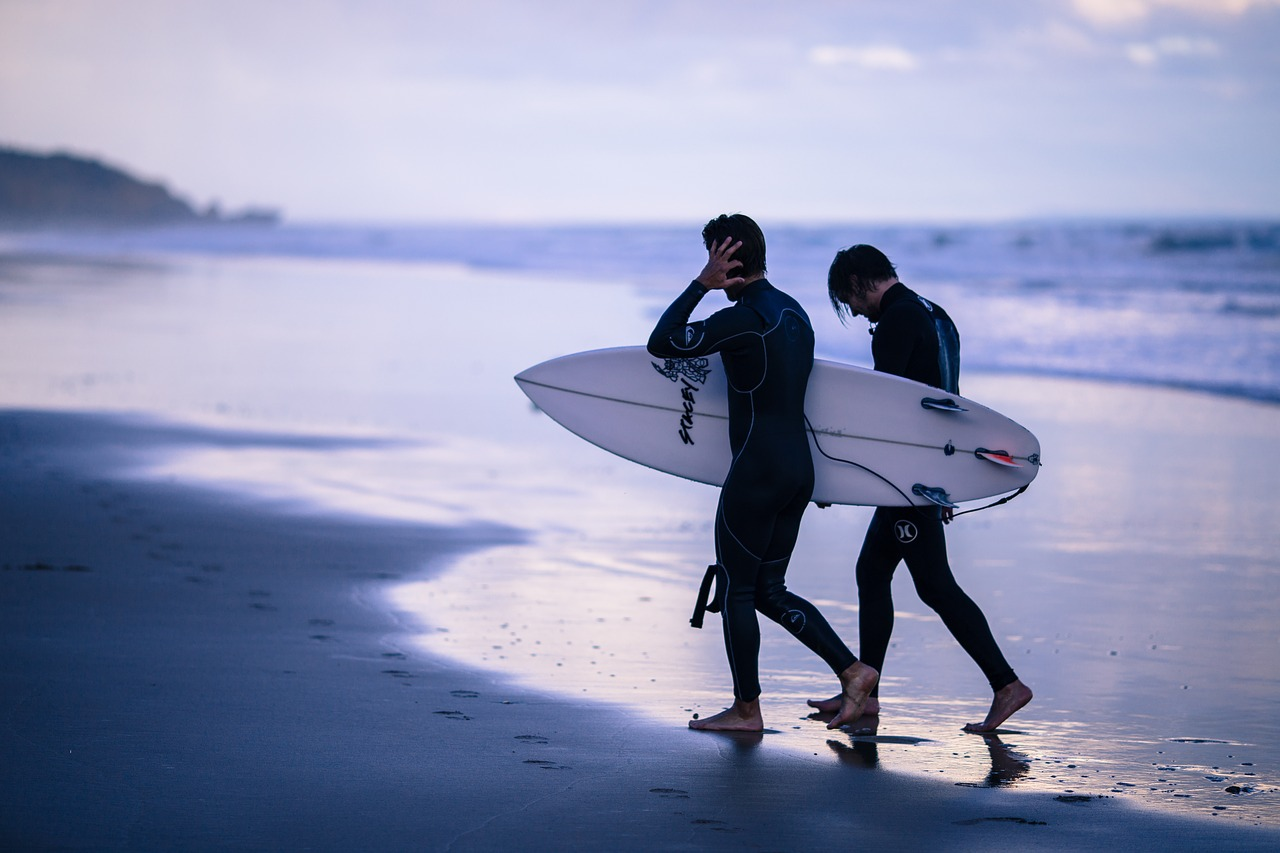 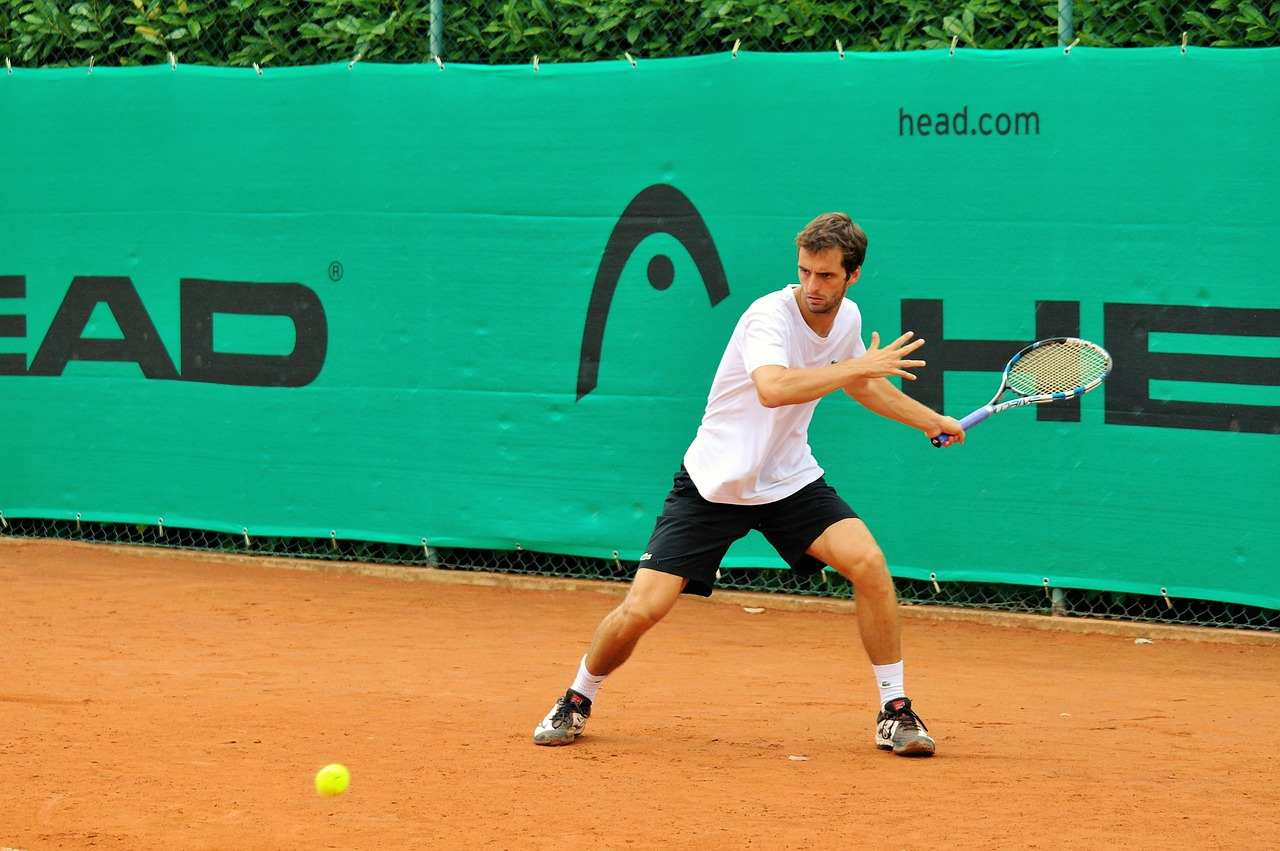 Two people walking on the beach with surfboards
Two giraffes standing in a grassy field
A man riding a dirt bike on a dirt track
A tennis player in action on the court
Source: J. Johnson
Captions generated using neuraltalk2
Sequential prediction example 3: Image captioning
“hiding”
“is”
“STOP”
“The”
“dog”
Classifier
Classifier
Classifier
Classifier
Classifier
h4
h3
h5
h1
h2
CNN
h1
h4
h3
h0
h2
“hiding”
“START”
“is”
“dog”
“The”
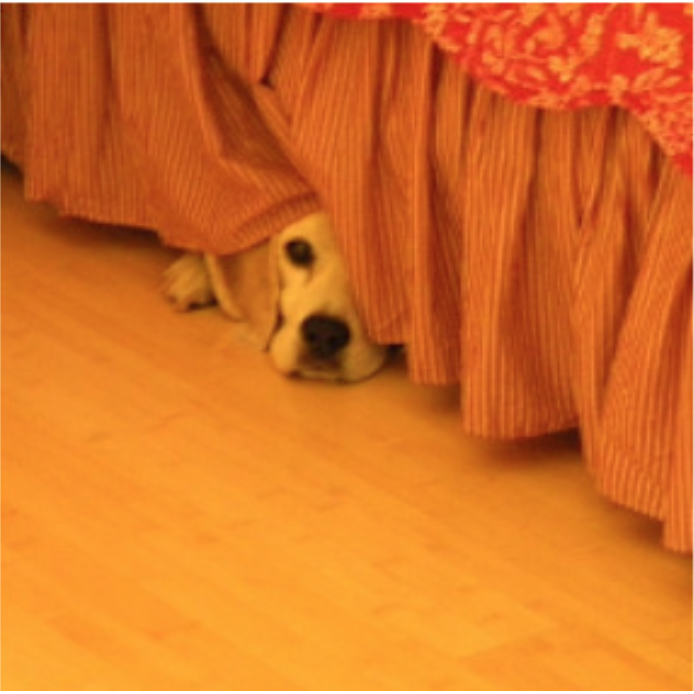 Example 4: Machine translation
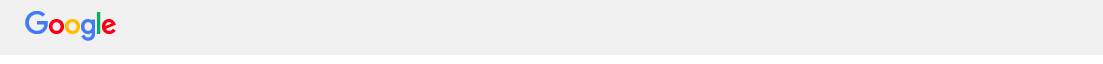 https://translate.google.com/
Example 4: Machine translation
Multiple input – multiple output (or sequence to sequence) scenario:
“is”
“Matches”
“Nature”
“nature”
“Correspondances”
“La”
Summary: Input-output scenarios
Feedforward Network
Single - Single
Sequence Classification
Single - Multiple
Sequence generation, captioning
Multiple - Single
Sequence generation, captioning
Multiple - Multiple
Multiple - Multiple
Translation
Outline
Sequential prediction tasks
Common recurrent units
Vanilla RNN unit
Long Short-Term Memory (LSTM)
Gated Recurrent Unit (GRU)
Recurrent unit
Classifier
…
Classifier
Hidden layer
Classifier
Hidden layer
Hidden layer
Recurrent unit
Classifier
old state
new state
Hidden layer
Vanilla RNN cell
J. Elman, Finding structure in time, Cognitive science 14(2), pp. 179–211, 1990
Vanilla RNN cell
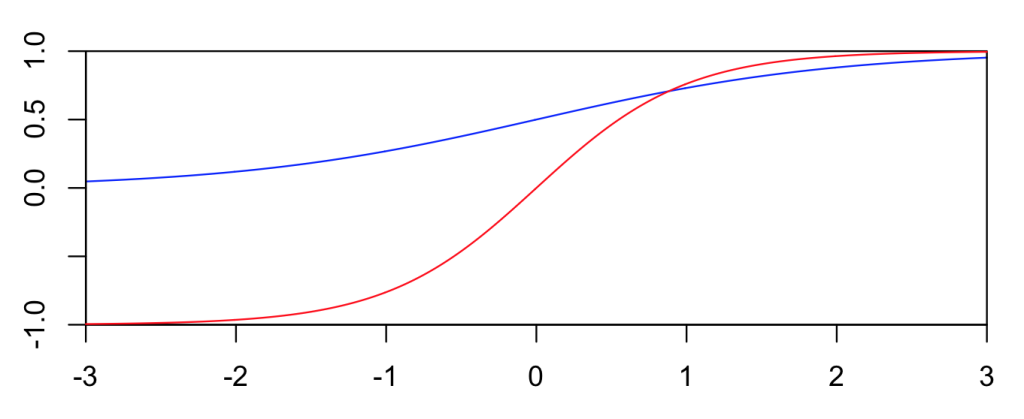 Image source
Vanilla RNN cell
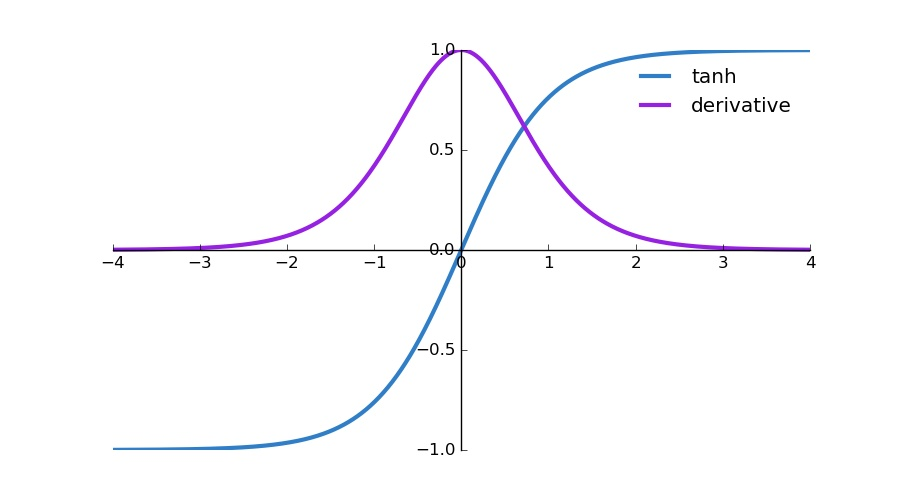 Image source
Vanilla RNN cell
m
n
m
n-dim.
m-dim.
RNN forward pass
e1
e3
e2
y1
y3
y2
h1
h2
h3
shared weights
h0        x1
h1        x2
h2        x3
[Speaker Notes: Note that the weights are shared over time

Essentially, copies of the RNN cell are made over time (unrolling/unfolding), with different inputs at different time steps]
RNN forward pass: Computation graph
L
e1
e3
e2
y1
y3
y2
Wy
h1
h2
h3
W
h0        x1
h1        x2
h2        x3
[Speaker Notes: Note that the weights are shared over time

Essentially, copies of the RNN cell are made over time (unrolling/unfolding), with different inputs at different time steps]
Training: Backpropagation through time (BPTT)
The unfolded network (used during forward pass) is treated as one big feed-forward network that accepts the whole time series as input
The weight updates are computed for each copy in the unfolded network, then summed (or averaged) and applied to the RNN weights
Backpropagation through time
Loss
Forward through entire sequence to compute loss, then backward to compute gradient
Source: J. Johnson
Backpropagation through time
Loss
Problem: Takes a lot of memory for long sequences!
Source: J. Johnson
Training: Backpropagation through time (BPTT)
https://machinelearningmastery.com/gentle-introduction-backpropagation-time/
http://www.cs.utoronto.ca/~ilya/pubs/ilya_sutskever_phd_thesis.pdf
Truncated backpropagation through time
Loss
Run forward and backward through chunks of the sequence instead of whole sequence
Source: J. Johnson
Truncated backpropagation through time
Loss
Carry hidden states forward in time farther, but only backpropagate for some smaller number of steps
Source: J. Johnson
Truncated backpropagation through time
Loss
Source: J. Johnson
RNN backward pass
Error from predictions at future steps
Parameter update
Propagate to earlier time steps
Vanishing and exploding gradients
en
h1
h2
hn
hn-1        xn
h0        x1
h1        x2
Outline
Examples of sequential prediction tasks
Common recurrent units
Vanilla RNN unit (and how to train it)
Long Short-Term Memory (LSTM)
Gated Recurrent Unit (GRU)
Long short-term memory (LSTM)
Add a memory cell that is not subject to matrix multiplication or squishing, thereby avoiding gradient decay
S. Hochreiter and J. Schmidhuber, Long short-term memory, Neural Computation 9 (8), pp. 1735–1780, 1997
The LSTM cell
[Speaker Notes: * Dashed line indicates time-lag]
The LSTM cell
Cell
[Speaker Notes: * Dashed line indicates time-lag]
The LSTM cell
Cell
The LSTM cell
Input Gate
Cell
.
The LSTM cell
ot
Input Gate
Output Gate
Cell
.
.
The LSTM cell
ot
Input Gate
Output Gate
Cell
.
.
Forget Gate
ft
LSTM forward pass summary
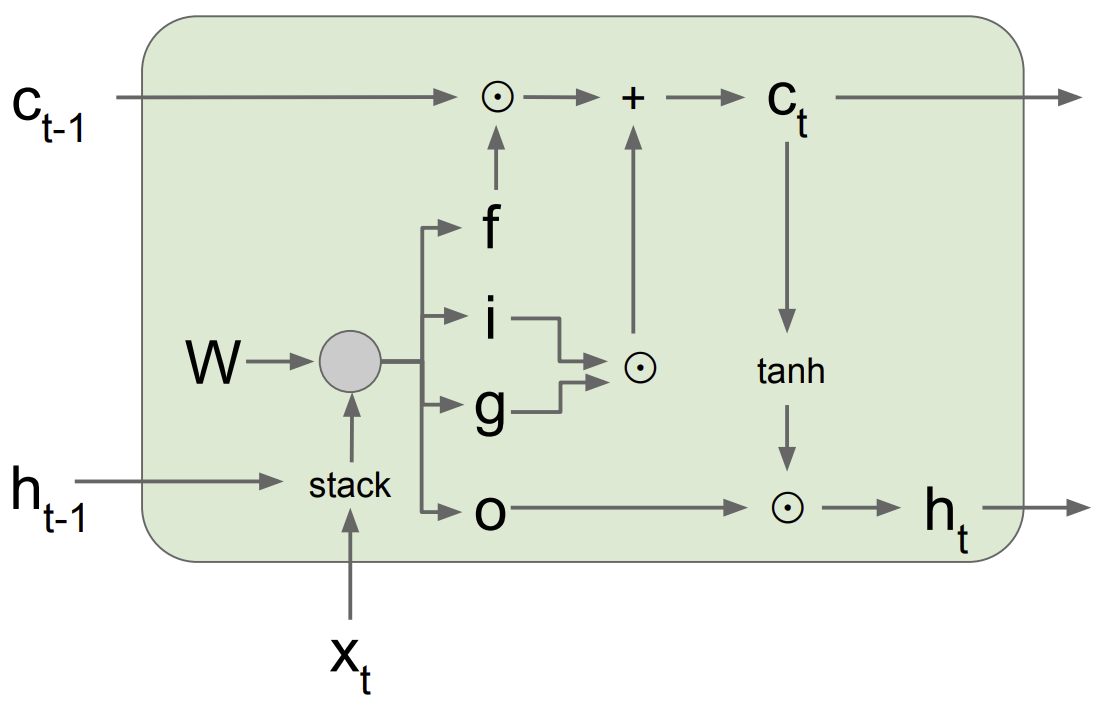 Figure source
LSTM backward pass
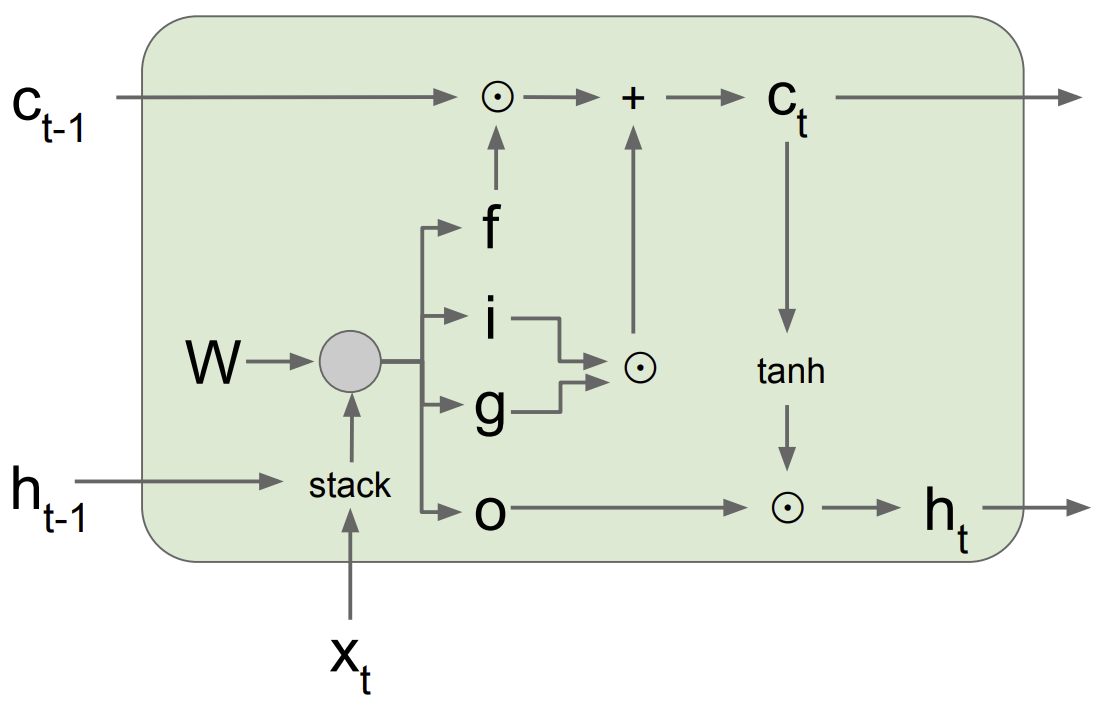 For complete details: Illustrated LSTM Forward and Backward Pass
Figure source
LSTM variant: Gated recurrent unit (GRU)
Update Gate
Get rid of separate cell state
Merge “forget” and “output” gates into “update” gate
.
rt
Reset Gate
K. Cho et al., Learning phrase representations using RNN encoder-decoder for statistical machine translation, ACL 2014
Gated recurrent unit (GRU)
Gated recurrent unit (GRU)
.
rt
Reset Gate
Gated recurrent unit (GRU)
Update Gate
.
rt
Reset Gate
LSTM variant: Gated recurrent unit (GRU)
Get rid of separate cell state
Merge “forget” and “output” gates into “update” gate
Update Gate
.
rt
Reset Gate
K. Cho et al., Learning phrase representations using RNN encoder-decoder for statistical machine translation, ACL 2014
Outline
Examples of sequential prediction tasks
Common recurrent units
Vanilla RNN unit (and how to train it)
Long Short-Term Memory (LSTM)
Gated Recurrent Unit (GRU)
Recurrent network architectures
Recall: Input-output scenarios
Sequence Classification
Sequence generation, captioning
Single - Multiple
Sequence generation, captioning
Multiple - Multiple
Multiple - Single
Multiple - Multiple
Translation
RNN architectures
Most general configuration:
y1
y4
y2
y3
y5
y6
x1
x4
x2
x3
x5
x6
Multi-layer RNNs
We can of course design RNNs with multiple hidden layers
y1
y4
y2
y3
y5
y6
x1
x4
x2
x3
x5
x6
Anything goes: skip connections across layers, across time, …
Multi-layer RNNs
We can of course design RNNs with multiple hidden layers
y1
y4
y2
y3
y5
y6
x1
x4
x2
x3
x5
x6
Anything goes: skip connections across layers, across time, …
Multi-layer RNNs
We can of course design RNNs with multiple hidden layers
y1
y4
y2
y3
y5
y6
x1
x4
x2
x3
x5
x6
Anything goes: skip connections across layers, across time, …
Bi-directional RNNs
RNNs can process the input sequence in forward and in the reverse direction (common in speech recognition)
y1
y4
y2
y3
y5
y6
x1
x4
x2
x3
x5
x6
Google Neural Machine Translation (GNMT)
Y. Wu et al., Google's Neural Machine Translation System: Bridging the Gap between Human and Machine Translation, arXiv 2016
[Speaker Notes: The model architecture of GNMT, Google’s Neural Machine Translation system. On the left is the encoder network, on the right is the decoder network, in the middle is the attention module. The bottom encoder layer is bi-directional: the pink nodes gather information from left to right while the green nodes gather information from right to left. The other layers of the encoder are uni-directional. Residual connections start from the layer third from the bottom in the encoder and decoder. The model is partitioned into multiple GPUs to speed up training. In our setup, we have 8 encoder LSTM layers (1 bi-directional layer and 7 uni-directional layers), and 8 decoder layers. With this setting, one model replica is partitioned 8-ways and is placed on 8 different GPUs typically belonging to one host machine. During training, the bottom bi-directional encoder layers compute in parallel first. Once both finish, the uni-directional encoder layers can start computing, each on a separate GPU. To retain as much parallelism as possible during running the decoder layers, we use the bottom decoder layer output only for obtaining recurrent attention context, which is sent directly to all the remaining decoder layers. The softmax layer is also partitioned and placed on multiple GPUs. Depending on the output vocabulary size we either have them run on the same GPUs as the encoder and decoder networks, or have them run on a separate set of dedicated GPUs.]
Outline
Examples of sequential prediction tasks
Common recurrent units
Vanilla RNN unit
Long Short-Term Memory (LSTM)
Gated Recurrent Unit (GRU)
Recurrent network architectures
Applications in (a bit) more detail
Language modeling
Image captioning
Machine translation
Language modeling: Character RNN
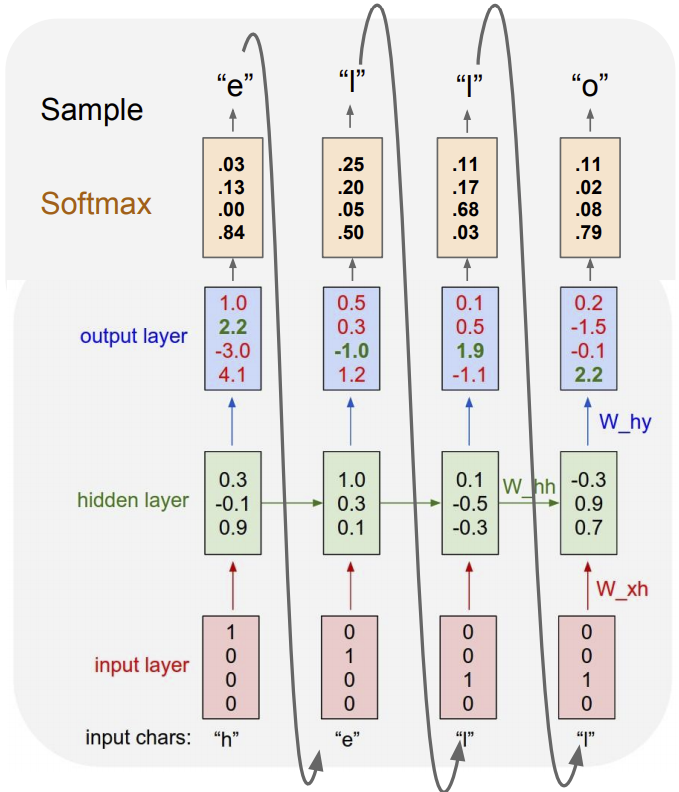 Output layer (linear + softmax)
Input symbol
http://karpathy.github.io/2015/05/21/rnn-effectiveness/
Language modeling: Character RNN
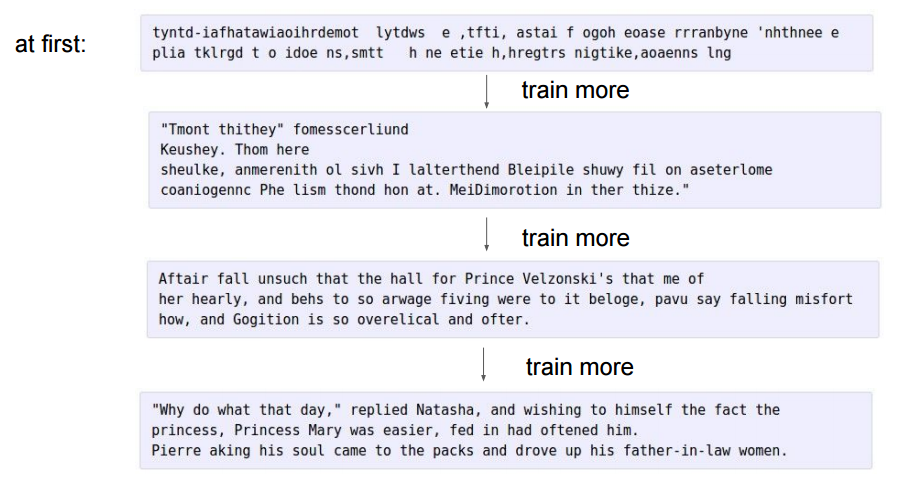 100th
iteration
300th
iteration
700th
iteration
2000th
 iteration
http://karpathy.github.io/2015/05/21/rnn-effectiveness/
Searching for interpretable hidden units
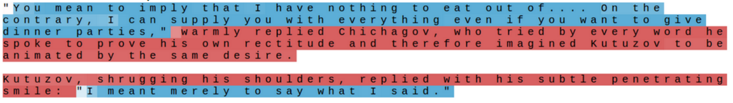 quote detection cell
A. Karpathy, J. Johnson, and L. Fei-Fei, Visualizing and Understanding Recurrent Networks, ICLR Workshop 2016
Searching for interpretable hidden units
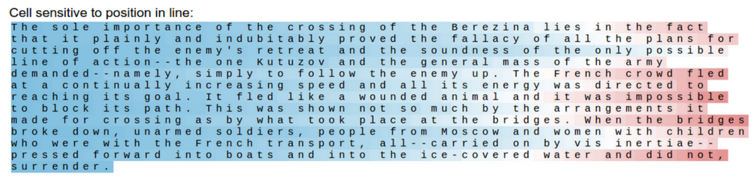 line position tracking cell
A. Karpathy, J. Johnson, and L. Fei-Fei, Visualizing and Understanding Recurrent Networks, ICLR Workshop 2016
Searching for interpretable hidden units
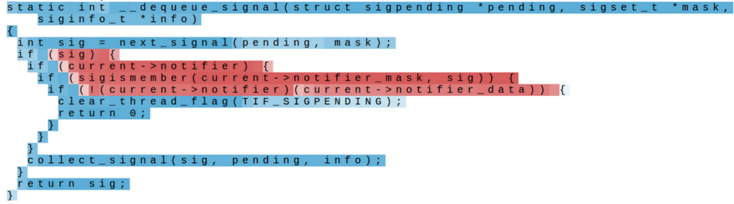 if statement cell
A. Karpathy, J. Johnson, and L. Fei-Fei, Visualizing and Understanding Recurrent Networks, ICLR Workshop 2016
Searching for interpretable hidden units
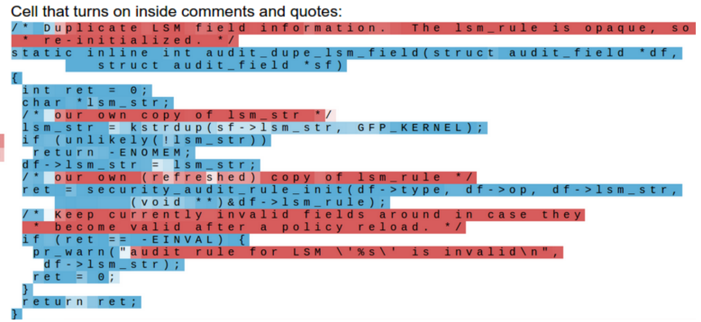 quote/comment cell
A. Karpathy, J. Johnson, and L. Fei-Fei, Visualizing and Understanding Recurrent Networks, ICLR Workshop 2016
Searching for interpretable hidden units
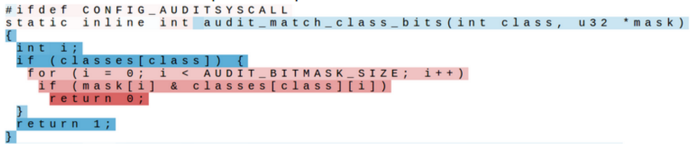 code depth cell
A. Karpathy, J. Johnson, and L. Fei-Fei, Visualizing and Understanding Recurrent Networks, ICLR Workshop 2016
Searching for interpretable hidden units
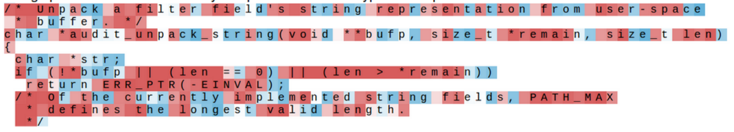 ¯\_(ツ)_/¯
A. Karpathy, J. Johnson, and L. Fei-Fei, Visualizing and Understanding Recurrent Networks, ICLR Workshop 2016
Sequence classification
“The food is usually not so good”
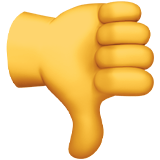 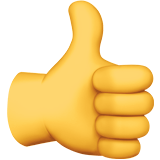 Word embedding
We x1
Embed
x1
One-hot encoding
“The”
Sequence classification
RNN
RNN
RNN
h1
hn-1
h2
We xn
We x2
We x1
Embed
Embed
Embed
xn
x2
x1
“The”
“food”
“good”
Sequence classification
Ignore
Ignore
Linear Classifier
hn
h2
h1
RNN
RNN
RNN
h1
hn-1
h2
We xn
We x2
We x1
Embed
Embed
Embed
xn
x2
x1
“The”
“food”
“good”
Sequence classification
Linear Classifier
h = Sum(…)
h1
hn
h2
RNN
RNN
RNN
h1
hn-1
h2
We xn
We x2
We x1
Embed
Embed
Embed
xn
x2
x1
“The”
“food”
“good”
http://deeplearning.net/tutorial/lstm.html
Sequence classification
Linear Classifier
h = Sum(…)
h1
hn
h2
Bi-RNN
Bi-RNN
Bi-RNN
h1
hn-1
h2
We xn
We x2
We x1
Embed
Embed
Embed
xn
x2
x1
“The”
“food”
“good”
Recurrent models: Outline
Examples of sequential prediction tasks
Common recurrent units
Vanilla RNN unit
Long Short-Term Memory (LSTM)
Gated Recurrent Unit (GRU)
Recurrent network architectures
Applications in (a bit) more detail
Language modeling
Image captioning
Image caption generation
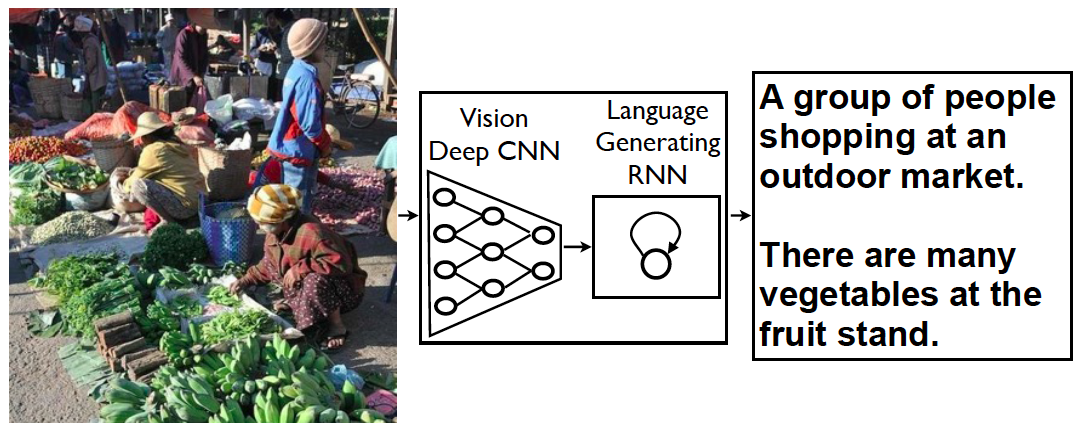 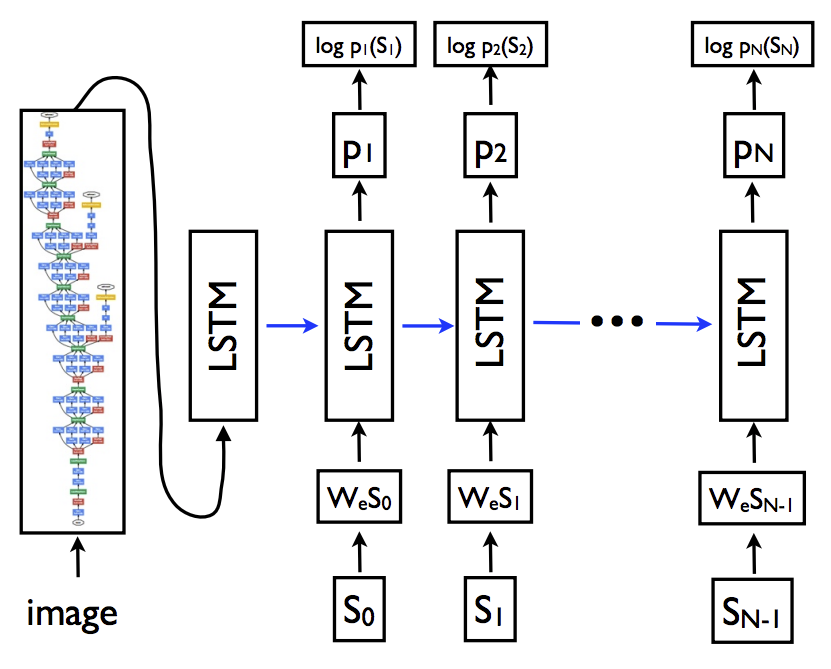 Log-likelihood of next reference word
Softmax probability over next word
Training time
Maximize likelihood of reference captions
Word embedding
Words of reference caption (one-hot encoding)
O. Vinyals, A. Toshev, S. Bengio, D. Erhan, Show and Tell: A Neural Image Caption Generator, CVPR 2015
Image caption generation: Training time
“hiding”
“is”
“STOP”
“The”
“dog”
Classifier
Classifier
Classifier
Classifier
Classifier
h4
h3
h5
h1
h2
h1
h4
h3
h0
h2
“hiding”
“START”
“is”
“dog”
“The”
CNN
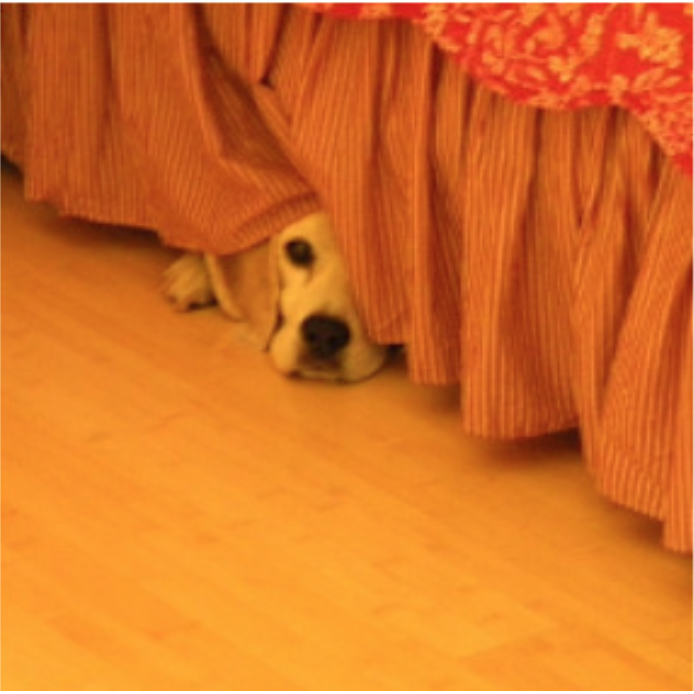 Image caption generation: Test time
How do we produce a caption given a test image?
How about always choosing the highest-likelihood word?
“hiding”
“is”
“STOP”
“The”
“dog”
Classifier
Classifier
Classifier
Classifier
Classifier
h4
h3
h5
h1
h2
h1
h4
h3
h0
h2
“hiding”
“START”
“is”
“dog”
“The”
CNN
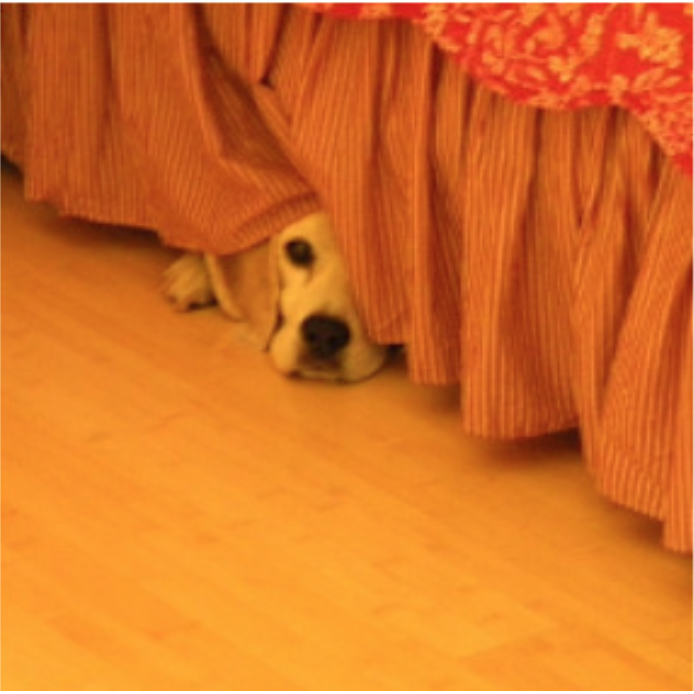 Image caption generation: Beam search
Classifier
Classifier
Classifier
Classifier
Classifier
h4
h3
h5
h1
h2
h1
h4
h3
h0
h2
“START”
CNN
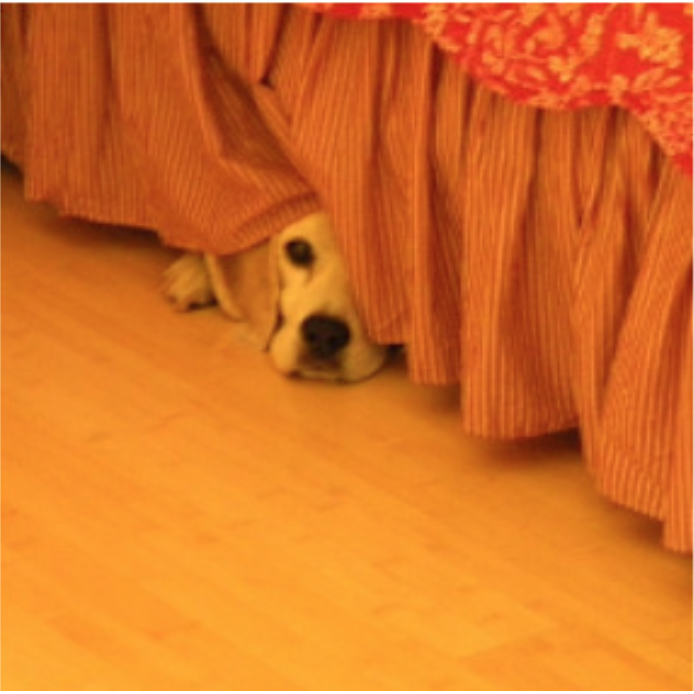 Image caption generation: Beam search
The
dog
is
hiding
STOP
A
yellow
dog
is
sitting
One
cat
sitting
on
the
Classifier
Classifier
Classifier
Classifier
Classifier
h4
h3
h5
h1
h2
h1
h4
h3
h0
h2
“START”
CNN
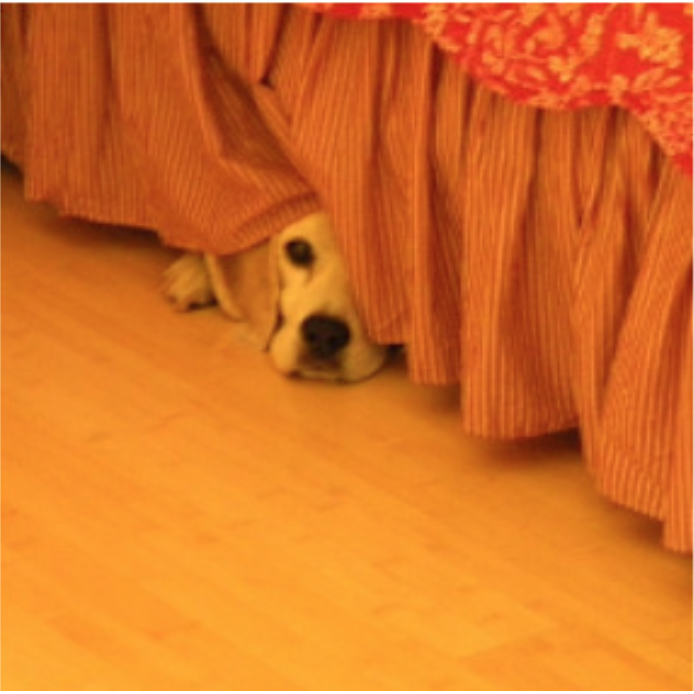 Image caption generation: Example outputs
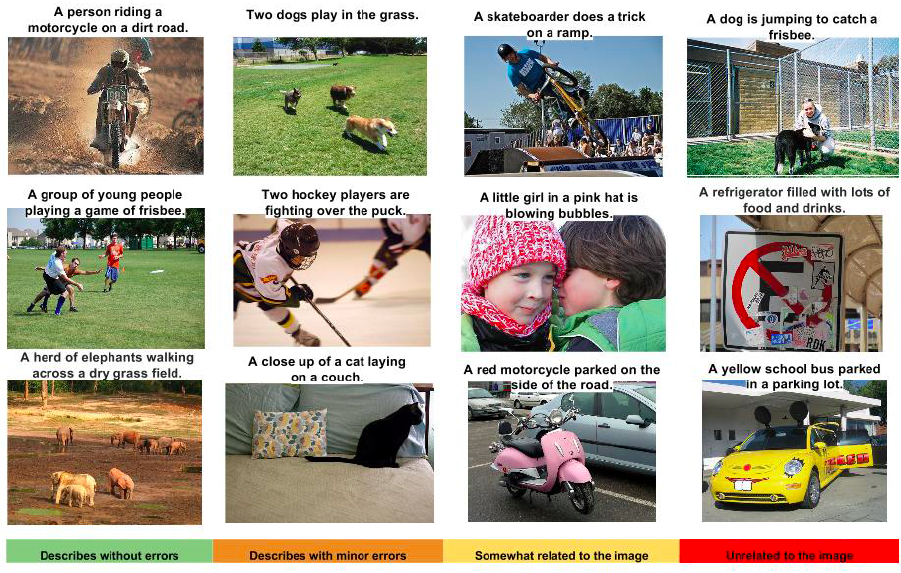 How to evaluate image captioning?
Reference sentences (written by human annotators):
“A dog hides underneath a bed with its face peeking out of the bed skirt”
“The small white dog is peeking out from under the bed”
“A dog is peeking its head out from underneath a bed skirt”
“A dog peeking out from under a bed”
“A dog that is under a bed on the floor”

Generated sentence:
“A dog is hiding”
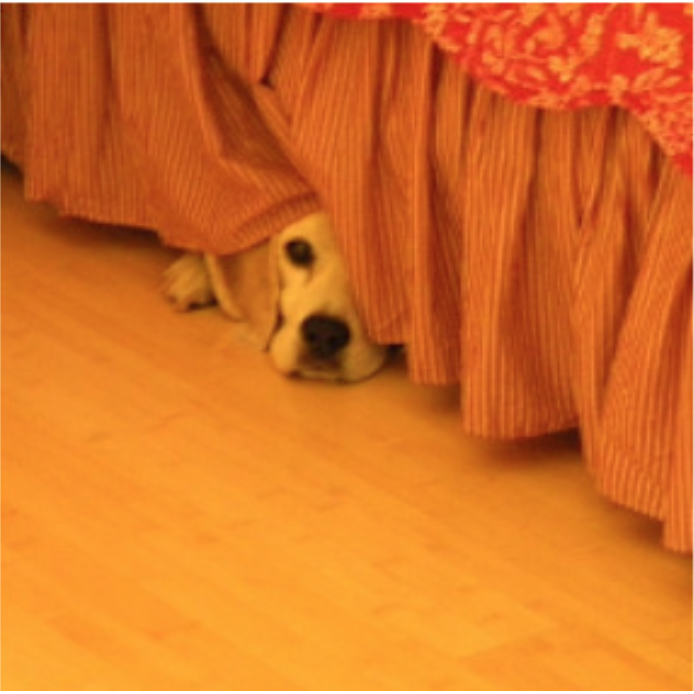 BLEU: Bilingual Evaluation Understudy
N-gram precision: count the number of n-gram matches between candidate and reference translation, divide by total number of n-grams in candidate translation
Clip counts by the maximum number of times an n-gram occurs in any reference translation
Multiply by brevity penalty to penalize short translations

Most commonly used measure for image captioning and machine translation despite multiple shortcomings
K. Papineni, S. Roukos, T. Ward, W.-J. Zhu, BLEU: a Method for Automatic Evaluation of Machine Translation, ACL 2002
[Speaker Notes: Purpose of clipping: “MT systems can overgenerate “reasonable” words, resulting in improbable, but high-precision, translations. Intuitively the problem is clear: a reference word should be considered exhausted after a matching candidate word is identified.”]
BLEU: Bilingual Evaluation Understudy
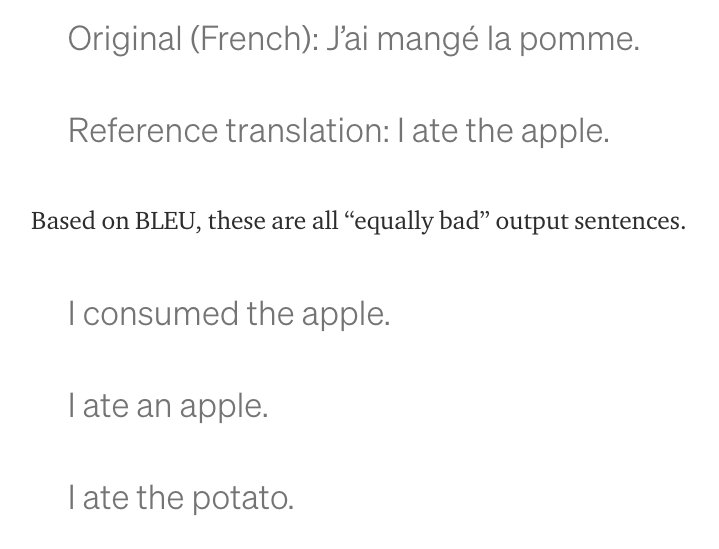 https://towardsdatascience.com/evaluating-text-output-in-nlp-bleu-at-your-own-risk-e8609665a213
[Speaker Notes: Purpose of clipping: “MT systems can overgenerate “reasonable” words, resulting in improbable, but high-precision, translations. Intuitively the problem is clear: a reference word should be considered exhausted after a matching candidate word is identified.”]
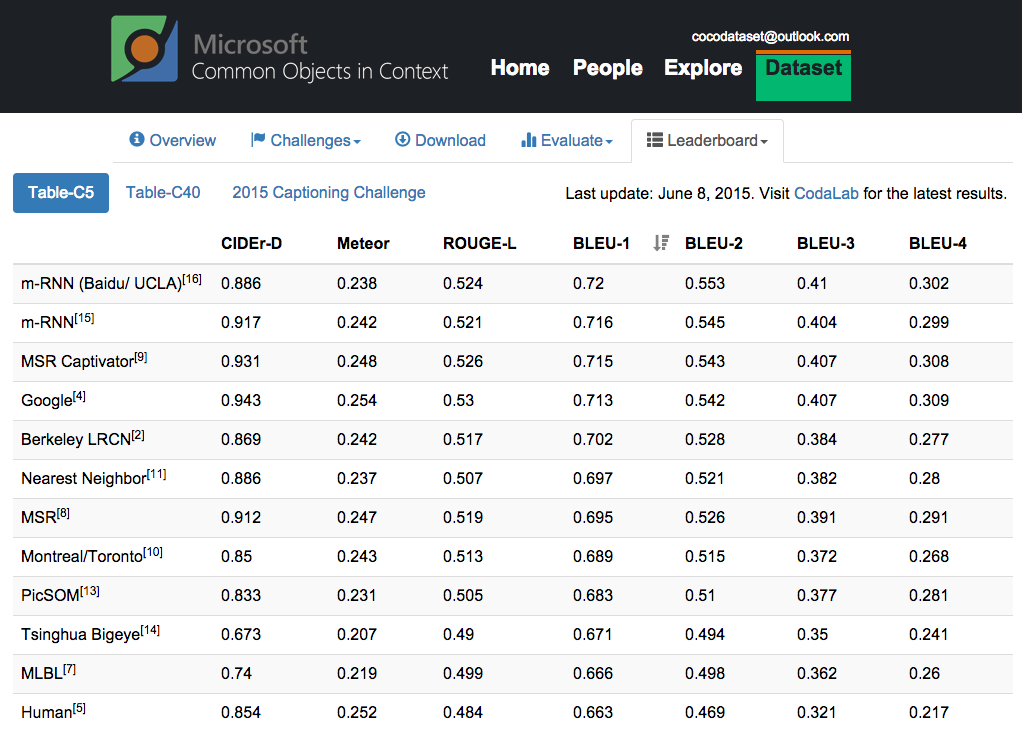 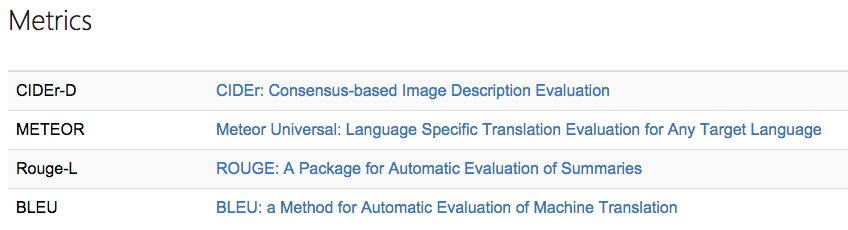 http://mscoco.org/dataset/#captions-leaderboard
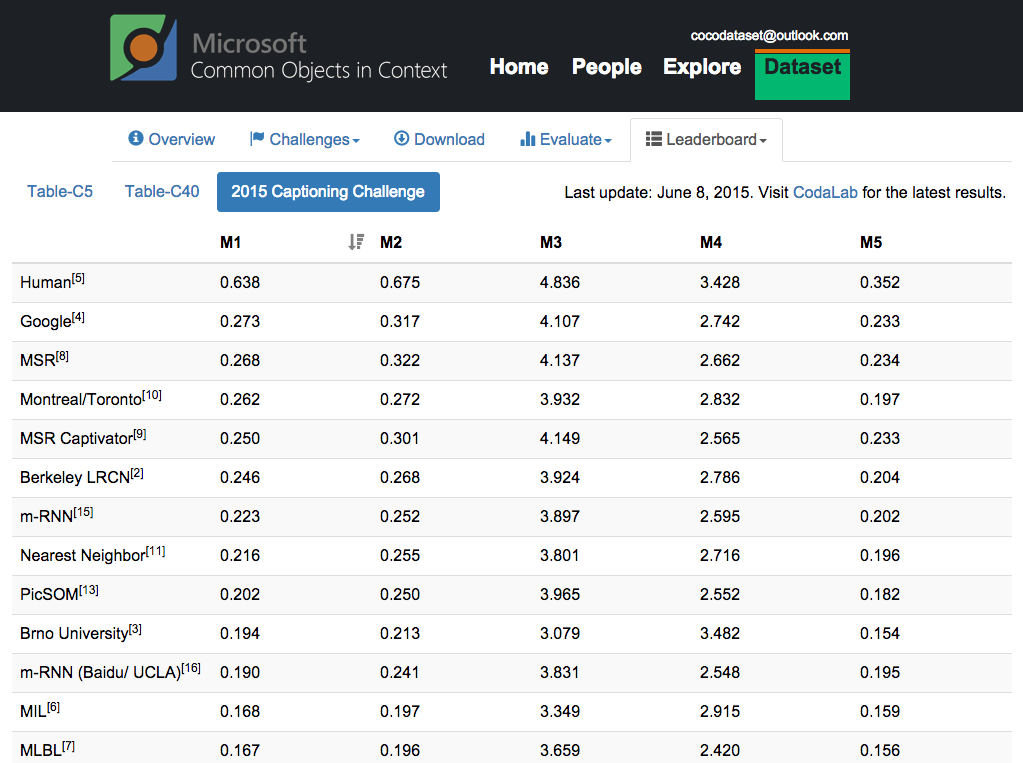 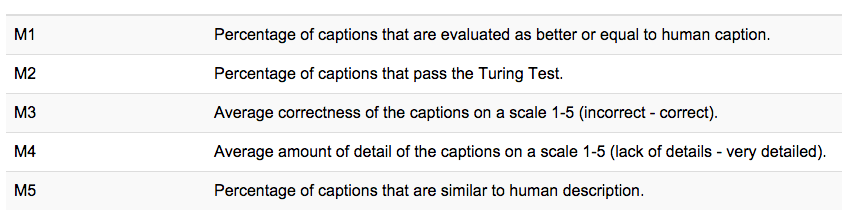